Web Security
Part 2
Plan
Same Origin Policy
XSS
CSRF
Same Origin Policy
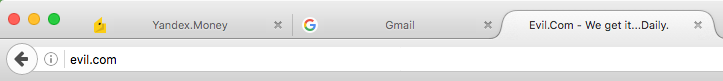 Same Origin Policy - Trust
Read/embed resources
<script src="https://example.com/lib.js"> 
</script>

Send data
<form action="https://example.com/login">
  … <input type="password”> …
</form>
Same Origin Policy
Generally speaking, user agents isolate different origins and permit controlled communication between origins.
Adam Barth
RFC 6454
[Speaker Notes: http://www.ietf.org/rfc/rfc6454.txt]
Origin
{ scheme, host, port }
Same Origin Policy
http://store.company.com/dir/page.html
[Speaker Notes: https://developer.mozilla.org/en-US/docs/Web/Security/Same-origin_policy

IE: Trust Zones and Port]
Same Origin Policy
http://store.company.com/dir/page.html
[Speaker Notes: https://developer.mozilla.org/en-US/docs/Web/Security/Same-origin_policy

IE: Trust Zones and Port]
Same Origin
iframe.contentWindow
window.parent
window.open
window.opener
Cross Origin
xorigin.location.href = "…";
window.postMessage(…);
Cross Origin
writes are typically allowed
embedding is typically allowed
reads are typically not allowed
Embedding
<script src="..."></script>
<link rel="stylesheet" href="...">
<img src="...">
<video>, <audio>
<object>, <embed>, <applet>
<frame>, <iframe>
SOP and real life
login.example.com		store.example.com

document.origin = example.com

evil.example.com

HTML5 window.PostMessage()
postMessage()
window.addEventListener("message", receiveMessage, false);

function receiveMessage(event) {
	var origin = event.origin || event.originalEvent.origin
	if (origin !== "https://login.example.com")
		return;
	// …
}
-----------------------------------------------------------------------------------
var popup = window.open(…);
var msg = “schedule event …”;
popup.postMessage(msg, “https://store.example.com”);
[Speaker Notes: Receive data from untrusted origin
Send sensitive data to untrusted origin]
Same Origin Policy vs XMLHttpRequest
We CAN make a request, but we CAN’T read a response

document.domain trick doesn’t work
Internet Explorer takes port into account
Cross Origin Resource Sharing (CORS)
Access-Control-Allow-Origin:
Access-Control-Allow-Credentials:
Access-Control-Allow-Methods:
[Speaker Notes: https://developer.mozilla.org/en-US/docs/Web/HTTP/CORS]
Cross Origin Resource Sharing (CORS)
Invocations of the XMLHttpRequest API in a cross-site manner
Web Fonts
WebGL textures
Images/video frames drawn to a canvas using drawImage
Cross Origin Resource Sharing (CORS)
Access-Control-Allow-Origin: <origin> | *
Cross Origin Resource Sharing (CORS)
Access-Control-Allow-Credentials: true
Cross Origin Resource Sharing (CORS)
Potential issues:
All origins are permitted for “testing”
Incorrect validation (regex)
Header injection

Origin: http://wwwXnsa.gov
Origin: http://www.nsa.gov.evil.com
Origin: (null)
Cookies: scope
Cookies
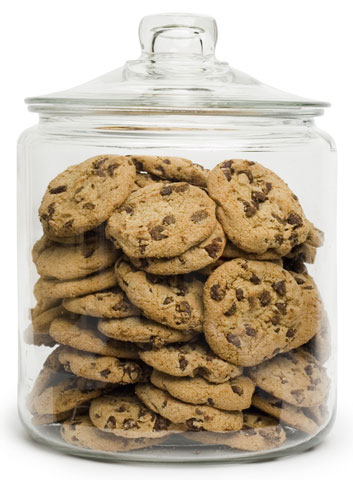 IE: 50
Chrome: 180
Firefox: 150
Safari: 600
Edge: ?
JavaScript
document.cookie
Server
Set-Cookie
[Speaker Notes: http://browsercookielimits.iain.guru/]
SameSite
Lax (default)
not sent on normal cross-site subrequests
sent when a user is navigating to the origin site

Strict
will only be sent in a first-party contex

None
will be sent in all contexts
[Speaker Notes: https://developer.mozilla.org/en-US/docs/Web/HTTP/Headers/Set-Cookie/SameSite]
Same Origin Policy
Ambient credentials
[Speaker Notes: logged as admin and user in different tabs]
Cross-Origin Writes
CSRF
Cross Site Request Forgery
https://www.owasp.org/index.php/CSRF
CSRF
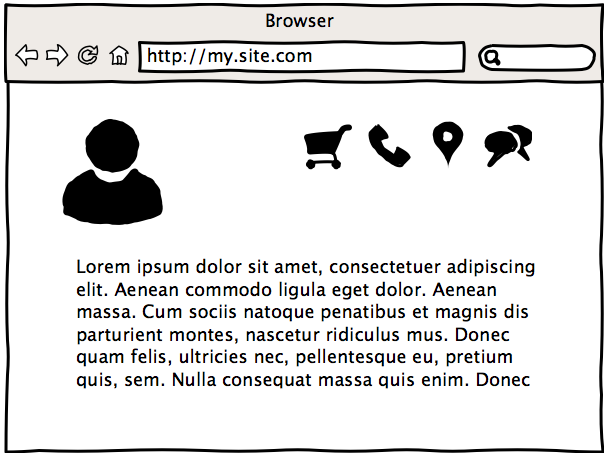 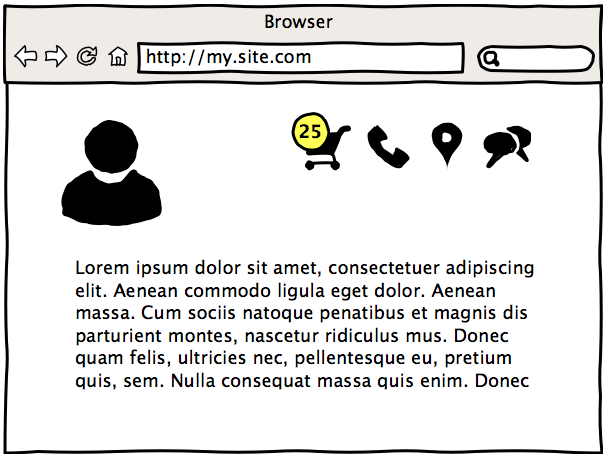 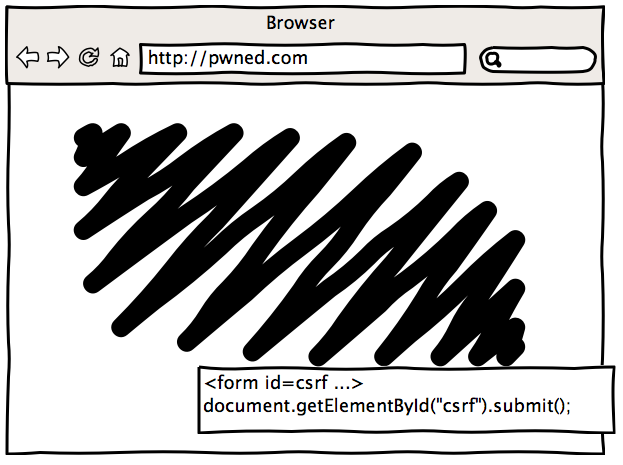 CSRF Effects
Create/update/remove data on behalf victim
Hijack accounts
Leverage complex attacks
CSRF Mitigation
POST for write operations
Ad hoc protections
Synchronizer Token Pattern
Double submit cookies
Cookie to header
[Speaker Notes: https://www.owasp.org/index.php/Cross-Site_Request_Forgery_(CSRF)_Prevention_Cheat_Sheet]
Synchronizer Token Pattern
<form action="/order" method="POST">
  <input type="hidden"
    name="CSRFToken"
    value="JwhKBtIPHEUV">
  …
</form>
Double submit cookies
Set-Cookie: Csrf-token=i8XNjC4b8KV…Wgp2BFwql;…

<form action="/order" method="POST">
  <input type="hidden"
    name=”CSRFToken"
    value="i8XNjC4b8KV…Wgp2BFwql">
  …
</form>
Cookie to header
Send unpredictable value in HTTP header.

Set-Cookie: Csrf-token=i8XNjC4b8KVo…8Wgp2BFwql;…
X-Csrf-Token: i8XNjC4b8KVo…8Wgp2BFwql
Trust to Document
XSS
Cross Site Scripting
https://www.owasp.org/index.php/XSS
[Speaker Notes: https://google-gruyere.appspot.com/]
XSS Effects
Bypass Same-Origin Policy

Steal data, CSRF tokens
Deploy malware
Hijack accounts
Whatever…
Cross Site Scripting
Persistent
Reflected
Dom-based
Persistent XSS
Save data into
Database, file, logs, etc.
Render data without escaping
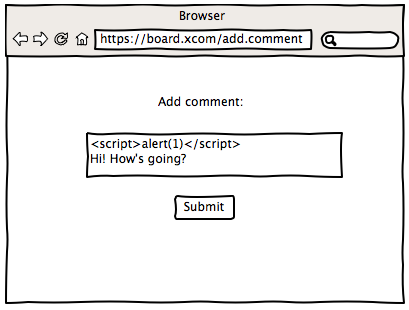 Site DB
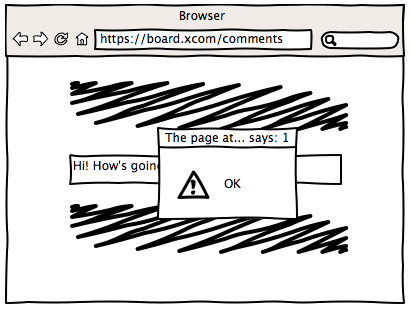 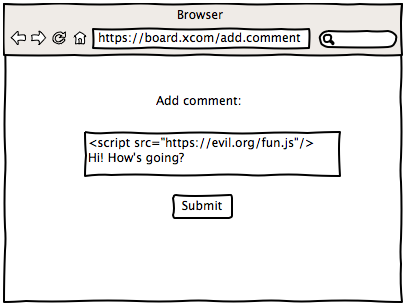 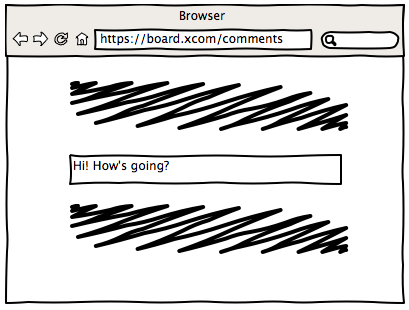 DOM Based XSS
JavaScript modifies DOM using untrusted data without proper escaping.
DOM Based XSS
<script>
var href = document.location.href;
var lang = href.substring(href.indexOf("lang=")+5);
document.write("Current language is " + lang);
</script>
DOM Based XSS
<script>
var h = document.location.href;
var page = h.substring(h.indexOf("page=")+5);
document.write("<iframe src=\"" + page + "\"></firame>");
</script>
XSS protection
Input data processing path
Untrusted Input
Normalize
Validate
Filter
Storage
Binding API /
Escaping
Output
Escaping
XSS Prevention
<!– NEVER UNTRUSTED INPUT -->

<style>
NEVER UNTRUSTED INPUT
</style>

<script>
NEVER UNTRUSTED INPUT
</script>

<NEVER div NEVER id=…>
[Speaker Notes: https://www.owasp.org/index.php/XSS_(Cross_Site_Scripting)_Prevention_Cheat_Sheet]
<div id=“userinfo” onclick=“…”>
User: Hedgehog in a fog
</div>

<img src=“user/1.png” style=“…”>
2
3
1
2
3
HTML Nodes
HTML Attributes
Escape all non-alphanumerics with &#xHH;
src, href, …
Normalize attribute value
Whitelist allowed schema
src, href, …
<a href=“javascript:alert(1)”>
<a href=“JaVaScRiPt:alert(1)”>
<a href="ja&#x76;&#x61;script:alert(1)">
<a href="data:text/html;charset=utf-8,
%3Cscript%3Ealert%281%29%3C%2Fscript%3E”>
Content Security Policy
http://www.html5rocks.com/en/tutorials/security/content-security-policy/
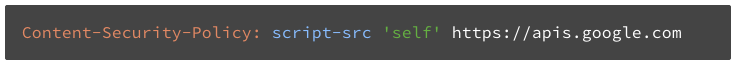 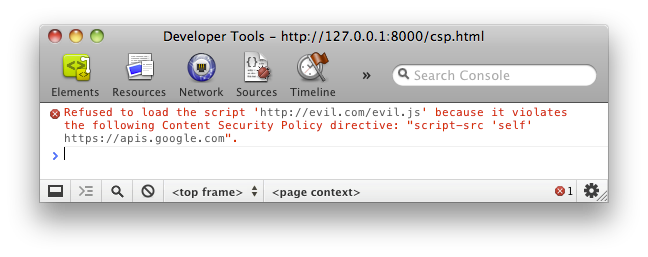 [Speaker Notes: http://www.html5rocks.com/en/tutorials/security/content-security-policy/]
Content Security Policy
<script>disabled by default</script>
<style>disabled by default</style>
eval(“disabled by default”);
Content Security Policy
script-src base-uri child-src connect-src font-src form-action frame-ancestors media-src object-src plugin-types report-uri style-src
[Speaker Notes: base-uri restricts the URLs that can appear in a pages <base> element.
child-src lists the URLs for workers and embedded frame contents. For example: child-src https://youtube.com would enable embedding videos from YouTube but not from other origins. Use this in place of the deprecated frame-src directive.
connect-src limits the origins to which you can connect (via XHR, WebSockets, and EventSource).
font-src specifies the origins that can serve web fonts. Google’s Web Fonts could be enabled via font-src https://themes.googleusercontent.com
form-action lists valid endpoints for submission from <form> tags.
frame-ancestors specifies the sources that can embed the current page. This directive applies to <frame>, <iframe>, <embed>, and <applet> tags. This directive cant be used in <meta> tags and applies only to non-HTML resources.
img-src defines the origins from which images can be loaded.
media-src restricts the origins allowed to deliver video and audio.
object-src allows control over Flash and other plugins.
plugin-types limits the kinds of plugins a page may invoke.
report-uri specifies a URL where a browser will send reports when a content security policy is violated. This directive cant be used in <meta> tags.
style-src is script-src’s counterpart for stylesheets.]
Content Security Policy
none
self
unsafe-inline
unsafe-eval
Content Security Policy
Michal Zalewski
Postcards from the post-XSS world
http://lcamtuf.coredump.cx/postxss/
But my users want enter HTML…


Markdown
BB-code
Wiki
Example
300K hijacked SOHO routers with poisoned DNS
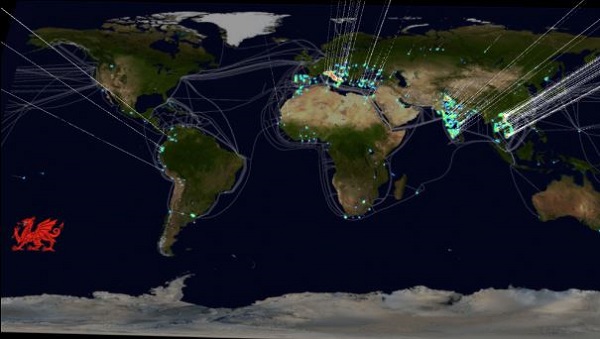 [Speaker Notes: http://news.dice.com/2014/03/03/bad-security-lets-attackers-hijack-300k-soho-nets/]
Internet
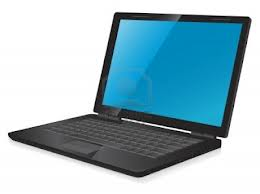 192.168.0.0
Internet Provider
195.214.232.10
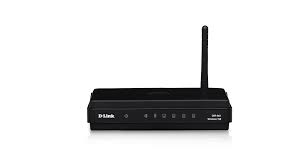 10.0.0.0
How?
http://admin:admin@192.168.1.1/
	userRpm/LanDhcpServerRpm.htm?
	dhcpserver=1&
	ip1=192.168.1.100&
	ip2=192.168.1.199&
	Lease=120&
	gateway=0.0.0.0&
	domain=&
	dnsserver=106.187.36.85&
	dnsserver2=8.8.8.8&
	Save=%B1%A3+%B4%E6
User-level Protection
Always change default password
Use separate browser, or logout
Keep router firmware up-to-date
Use non-standard router IP
Application-level Protection
GET requests must be read only
Synchronizer Token Pattern
Ask user confirmation for critical actions
[Speaker Notes: https://www.owasp.org/index.php/Cross-Site_Request_Forgery_(CSRF)_Prevention_Cheat_Sheet#General_Recommendation:_Synchronizer_Token_Pattern]
Example
[Speaker Notes: https://habrahabr.ru/post/237407/ (in web archive, no video)
https://www.youtube.com/watch?v=1anIUDvdCjY]
Links
Learn
https://google-gruyere.appspot.com/

Try
https://polyglot.innerht.ml/
Questions?
Thank you!